Quadcopter Reference Problem
Part 1
2023 DARTS Lab Course
August 14, 2023
Abhinandan Jain, Aaron Gaut, Carl Leake, Vivian Steyert, Tristan Hasseler, Asher Elmland, Juan Garcia Bonilla
Quadrotor reference problem
We will use the reference problem of a quadrotor simulation as a concrete example of each component of the DARTS/Dshell framework
Topics we will cover:
Inspecting an existing simulation
Using DARTS for multibody dynamics and component models
Refactoring for speed and reusability with Dshell
Adding terrain with SimScape
And more…
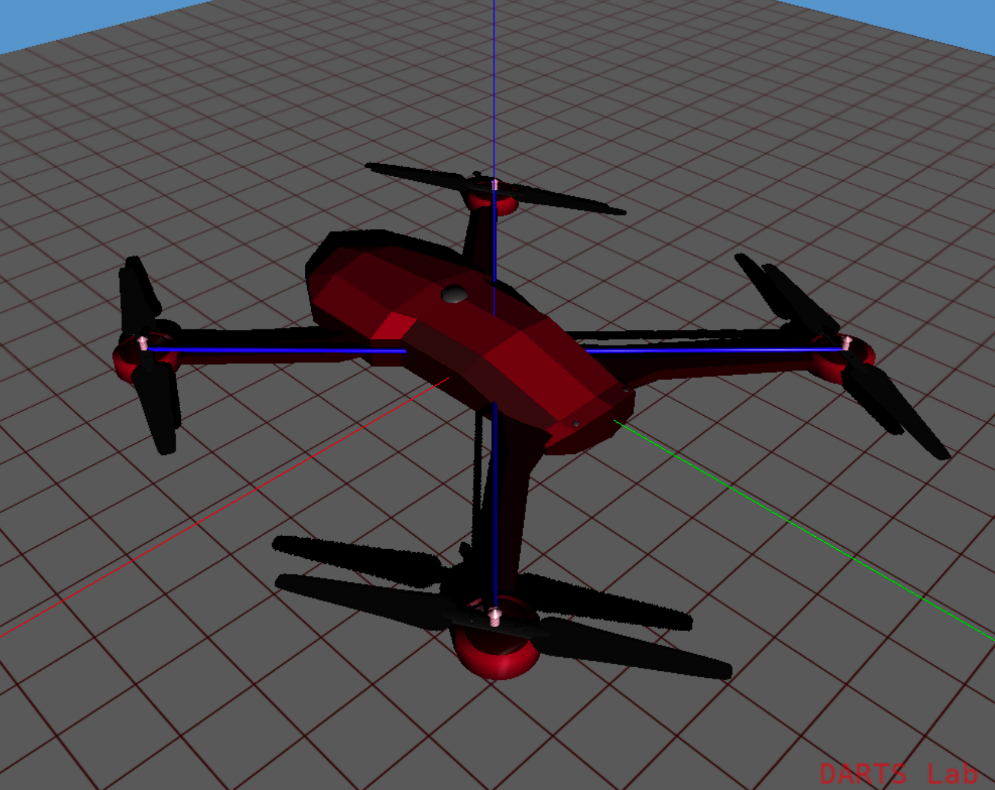 2
Inspecting the quadrotor sim
For practically any simulation, there are foundational capabilities we will want:
A math library to handle rotations, transforms, and so on.
A kinematics layer to determine relative frame transforms.
A way of accessing and creating simulation variables in a uniform manner.
The ability to log simulation data for post-analysis.
3
Inspecting the quadrotor sim
For practically any simulation, there are foundational capabilities we will want:
A math library to handle rotations, transforms, and so on.
A kinematics layer to determine relative frame transforms.
A way of accessing and creating simulation variables in a uniform manner.
The ability to log simulation data for post-analysis.
SOA Math
DFrame
DVar
DataRecorder
4
Inspection notebook (notebook: Quadrotor/01-Inspection)
Inspect a complete quadcopter simulation and use foundational libraries to model a tilt sensor
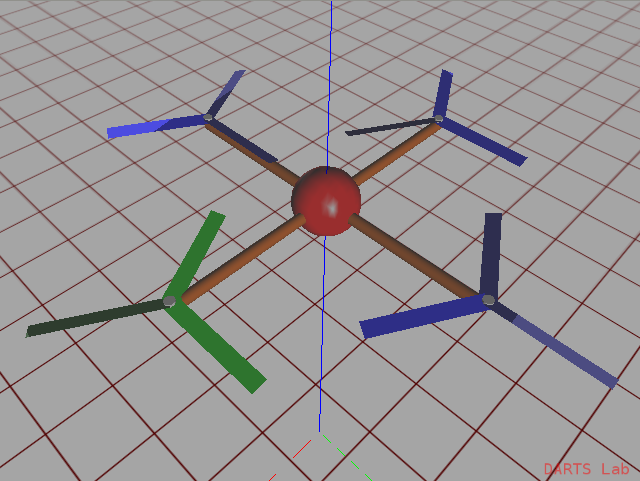 5